Linking Science to Disaster Risk Management
Jane E. Rovins, PhD, CEM
Executive Director
Integrated Research on Disaster Risk (IRDR) International  Programme Office
Beijing, China
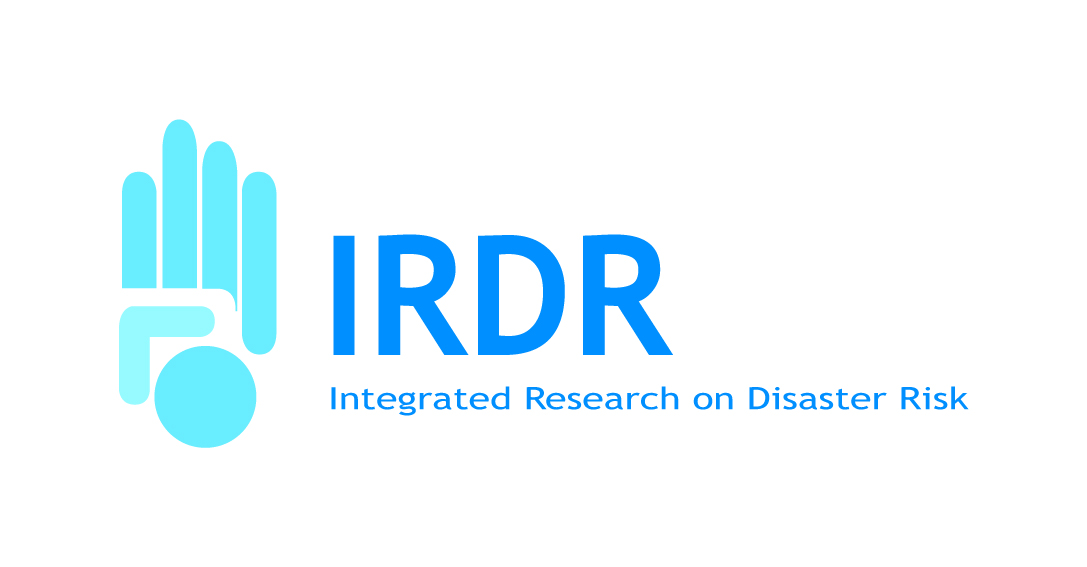 Background
Why, despite advances in the natural and social sciences of hazards and disasters, do losses continue to increase?

How do we address the lack of sustainability in current disaster practices?
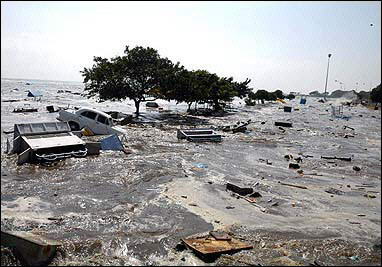 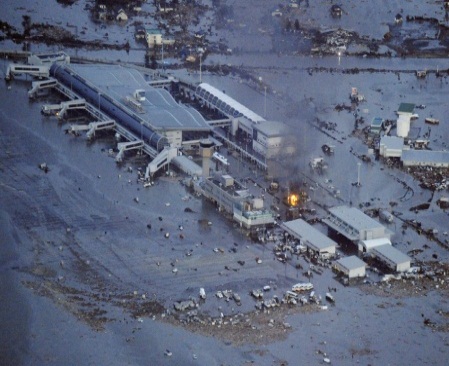 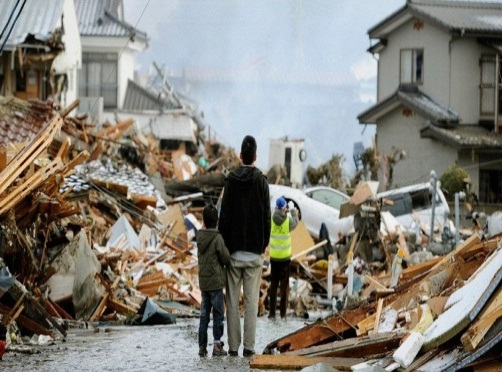 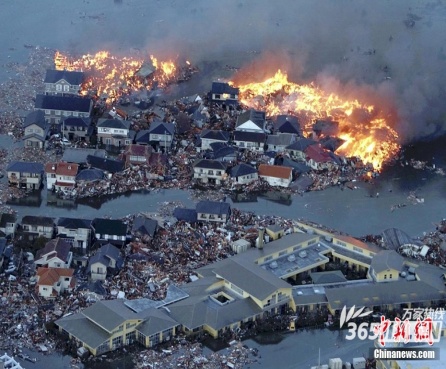 2
Case Studies & Demonstration Projects
IRDR Science Plan
Capacity Building
Assessment, Data Management & Monitoring
Addressing the challenge of 
natural and human-induced 
environmental hazards
An integrated approach to research on disaster risk through: an international, multidisciplinary (natural, health, engineering and social sciences, including socio-economic analysis) collaborative research programme.
3
Research Objective #1
Characterization of hazard, vulnerability and risk
Identifying hazards and vulnerabilities leading to risks
Forecasting hazards and assessing risks
Dynamic modelling of risk
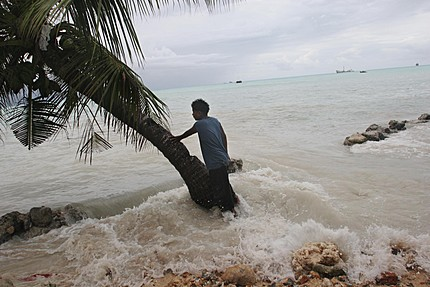 Research Objective #2
Effective decision-making in complex and changing risk context
Identifying relevant decision-making systems and their interactions
Understanding decision making in the context of environmental hazards; and 
Improving the quality of decision-making practice.
Research Objective #3
Reducing risk and curbing losses through knowledge-based actions
Vulnerability assessments 
Effective approaches to risk reduction
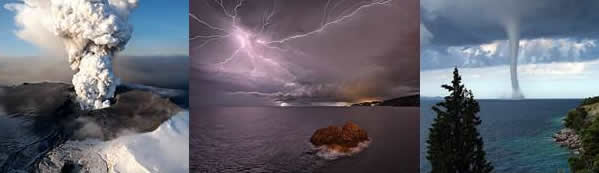 Activities
Improve scientific knowledge and integrated research
Foster networking and collaboration among domestic, regional and international disaster risk reduction science and technology activities
Enhance the integration of science in disaster risk reduction planning, policies and programmes
Engage in the discussions for the post-2015 “HFA” and MDGs
Contribute to the national/regional discussions for other relevant global negotiations (Future Earth, climate change adaptation, etc.). 
Provide scientific advice to policy-makers
Partners
National &  international science institutions
National & international development assistance agencies and funding bodies
Other research organizations
ICSU Unions
ISSC Unions
Regional Offices
UN Organizations
IRDR National Committees
IRDR International Centres of Excellence
Forensic Investigations of Disasters (FORIN)
Common template & methodology
Trace out and assign causal explanation of losses and intervening conditions that increased or reduce losses
4 completed – Japan
15+ underway – Algeria, CEDIM (Germany), China, El Salvador, EU JRC, Haiti, Honduras, Japan, Pakistan, Philippines, Thailand, Taipei, volcanoes
Community of Practice, workshops
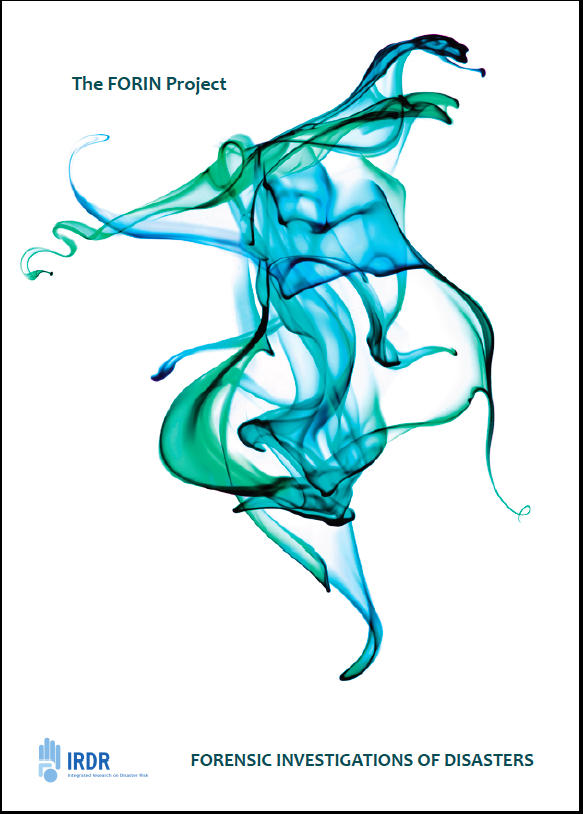 Disaster Loss Data WG
Identify what data and quality are needed to improve integrated disaster data management; Educate users
Increase downscaling of loss data to sub-national geographies for policy makers
Common peril terminology and hazard identification
Munich Re; NOAA NCDC; SHELDUS; Swiss Re
ADRC, CoDATA, CRED, EU JRC, GRIP, ICHARM, UNDP, UNISDR, WDS
Federal Ministry of Agriculture Forestry, Environment and Water Management (Austria); National S&T Center for Disaster Reduction (Taipei)
Assessment of Integrated Research on Disaster Risk (AIRDR)
First systematic and critical global assessment of published research on disaster risk
Provide a baseline
Use to identify and support longer-term science agenda
Provide scientific evidentiary basis in support of policy and practice  
Promotion of an Intergovernmental
    Panel
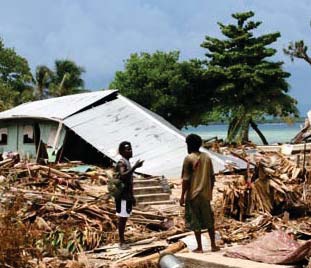 [Speaker Notes: SWOT – what is know well
What is known less well?
What can we learn from the co-production of knowledge?
What don’t we know, that we should?]
Risk Interpretation & Action (RIA)
Estimation of the likelihood, magnitude of event and vulnerability of physical infrastructure
Social and behavioural factors leading to greater or lesser risk including decision-making
Article in IJDRR; UK Workshop
ISSC Fellows Program (ICoE Taipei & NZ Partnership)
WWRP/IRDR Societal and Economic Research and Applications (SERA)
Joint WWRP (WMO) and IRDR project
To advance the science of the social and economic applications of weather-related information and services
Development, review and promotion of societal and economic-related demonstration projects focused on high-impact weather and information
IAP Science, Academia, and Research Stakeholder Group
In partnership with the countries of Asia and the Pacific, UNISDR, NGOs, and others
Supporting the Asian Ministerial Conference on Disaster Risk Reduction and Declaration 
Annex 10 - Research, integration, global standards, awareness, education, increase funding
18 specific deliverables
Community of Practice established
National Committees & ICoE
Canada
China
France
Germany
Japan
New Zealand
Others Welcome!!
Taipei ICoE
Vulnerability & Resilience Metrics (USA)
Community Resilience (NZ)
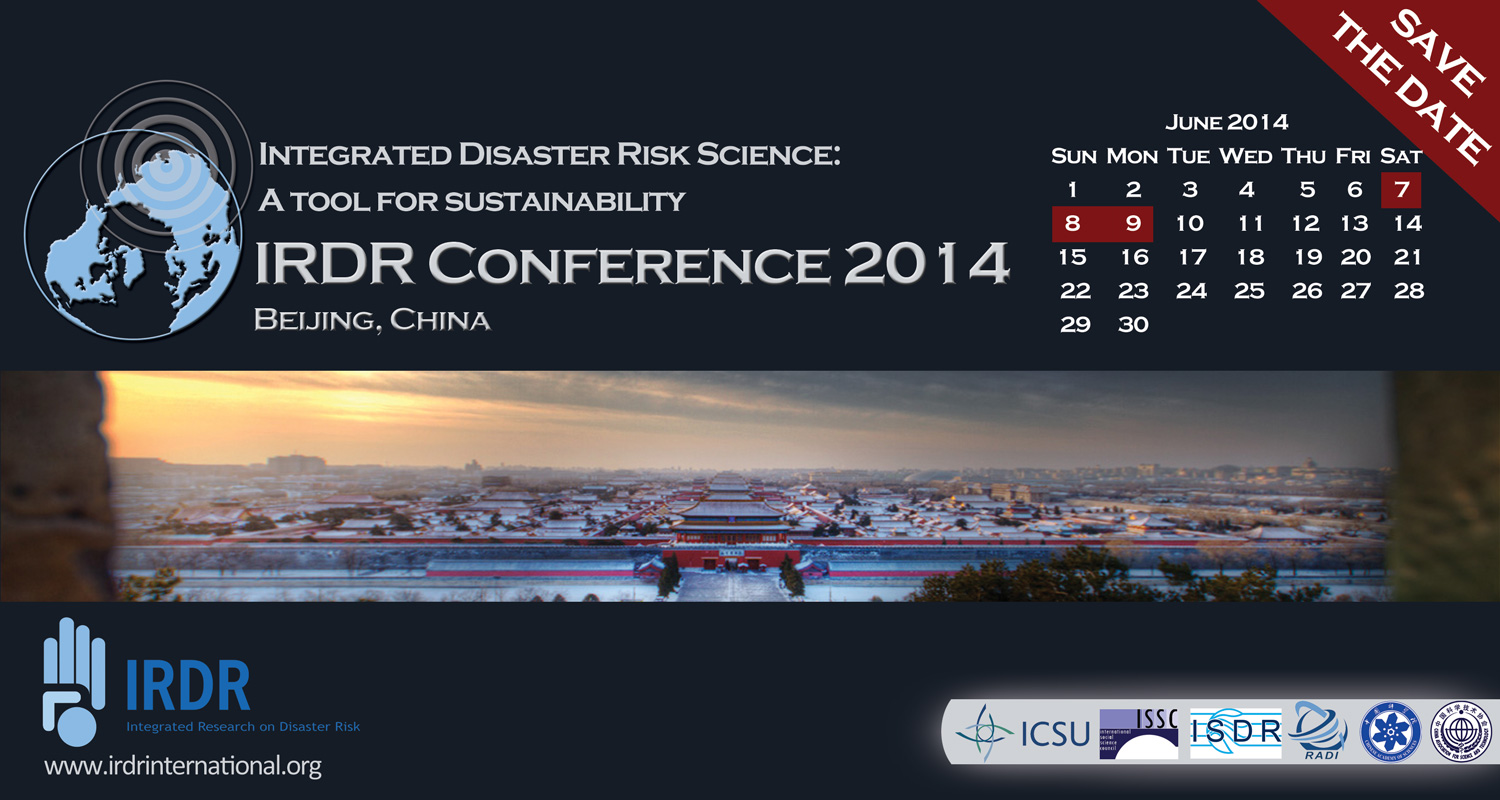 Thank youconnect@irdrinternational.org
www.irdrinternational.org
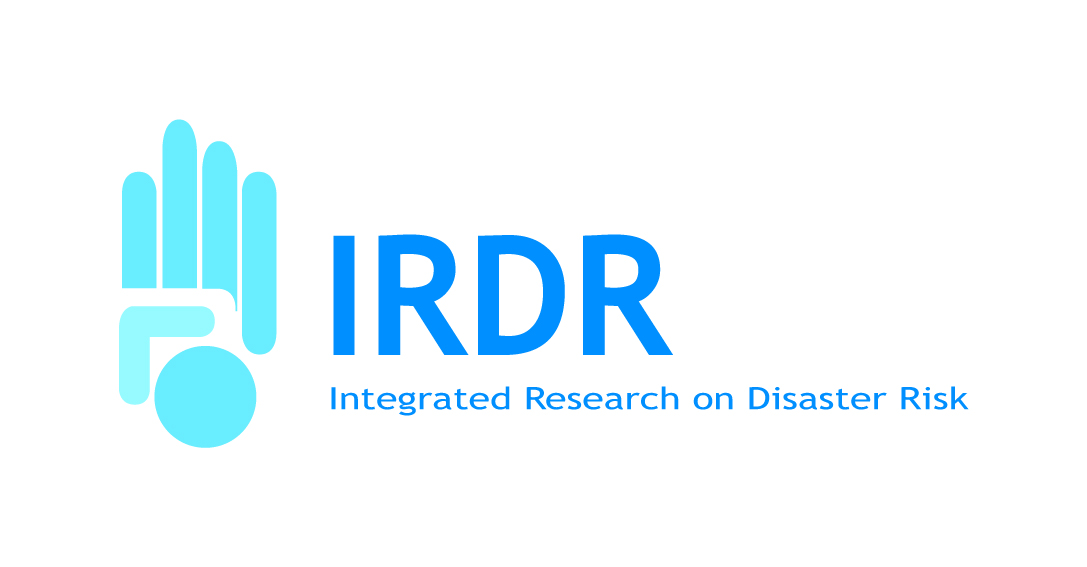